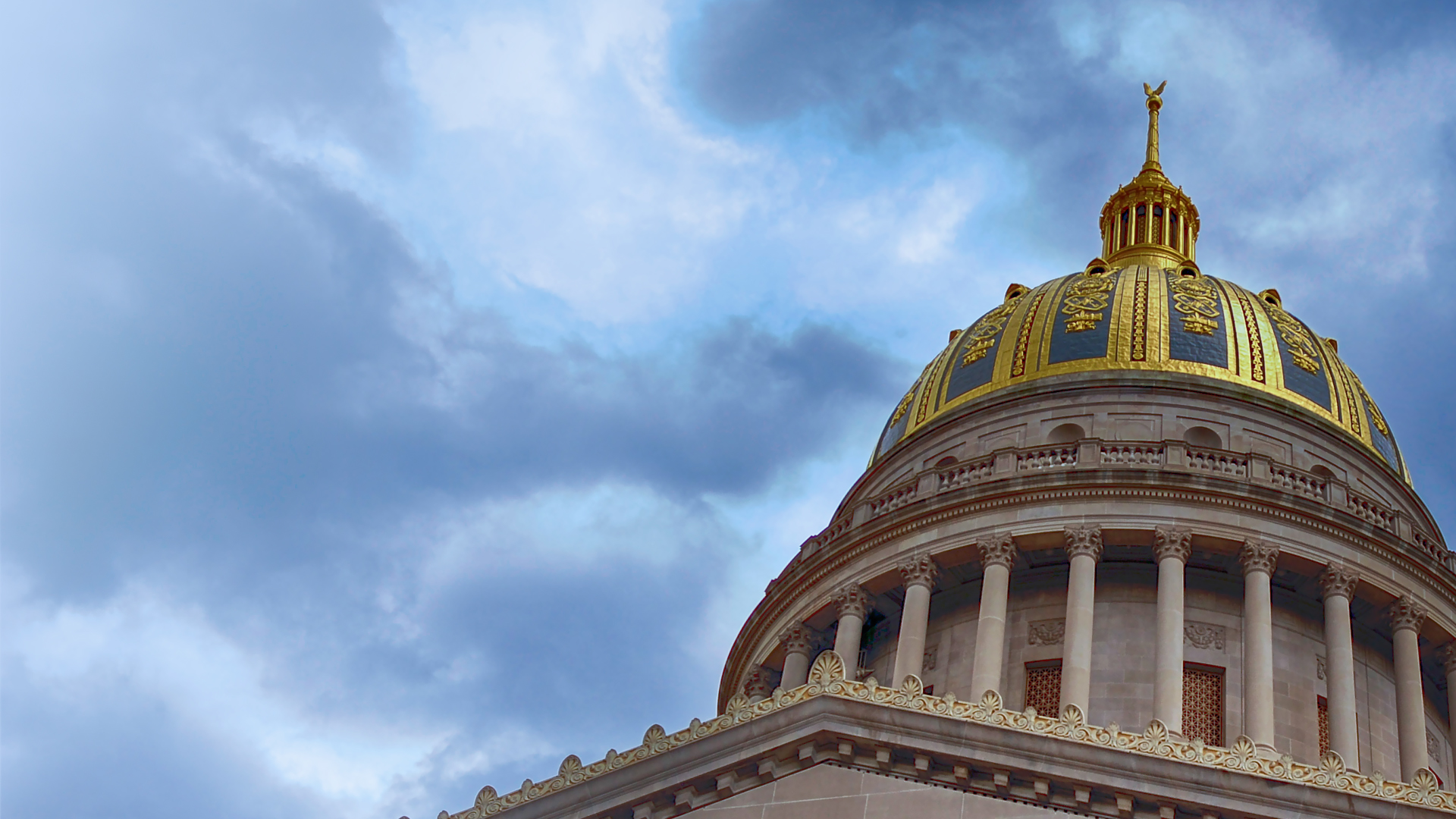 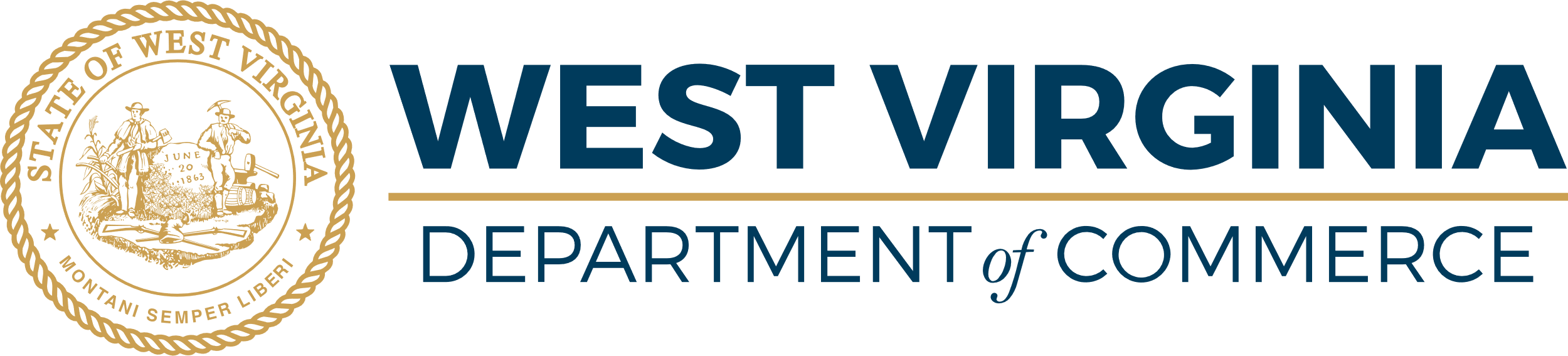 Budget FY2023
5 Year General Revenue Budget Overview
Secretary's Office includes $500,000 transfer to Broadband Enhancement Fund
Forestry received General Revenue to offset special revenue losses
Labor did not have a General Revenue in FY 18 but it was added back in beginning with FY 19
2
Budget FY 2023
Budget and Position Overview FY 2022
3
Budget FY 2023
Office of the Secretary
General Revenue Improvement 
As result of the passage of House Bill 2019 in 2021 which elevated Development Office to a Secretary level, we are requesting a transfer of 11 FTE, personal services, benefits and related current expenses from Department of Economic Development to Department of Commerce for administrative staff.  Note there is an offsetting reduction in Dept 0307 making this a net zero increase.  Current expenses include supplies, building rent, copier rental, travel, computer equipment, OT and OASIS user fees, and hospitality.
4
Budget FY 2023
Office of the Secretary
General Revenue Improvement 
As a result of HB 2002 in 2021 which created the Office of Broadband within the Department of Economic Development, we are requesting a transfer of $500,000 from Commerce to Economic Development to be transferred to Broadband Enhancement Council.  Legislation is being introduced to move the Council from Commerce to Economic Development, along with that this General Revenue Directed Transfer should be moved as well.
5
Budget FY 2023
Office of the Secretary
General Revenue Supplemental 
$500,000 to be transferred to Commerce Marketing and Communications Fund 3002 in order to have enough cash balance to pay for pass-through expenditures.  Throughout the fiscal year the agency purchases advertisements and other marketing on an open-end contract that was bid through the Purchasing Division.  They are later reimbursed by the particular state agencies that the advertisement or marketing was for, however due to timing of the reimbursements the cash balance puts the payroll for the Marketing and Communications team in jeopardy.
6
Budget FY 2023
Public Energy Authority
General Revenue Improvement 
Add 2 FTE, a director and assistant for the Public Energy Authority along with related current expenses including supplies, building rent, travel, and computer equipment.  This is an ongoing improvement of $250,000.
7
Budget FY 2023
WorkForce WV
Federal Improvements
Requesting increased spending authority in Federal Revenue to meet current anticipated federal revenue and expenditure needs.  We are requesting an ongoing improvement of $24,118,000 in fund 8749 to allow for timely disbursement to WorkForce Investment Boards and a one-time improvement of $3,193,474 in fund 8835 for program improvements and automation enhancements to the unemployment compensation and employer service programs.
8
Budget FY 2023
Division of Natural Resources
Special Revenue Improvements
Increase spending authority in Fund 3227 Game and Fish Recreation Fund by $5,214,675 and in Fund 3233 Wildlife Resources Administration Fund by $1,972,358 and in Fund 3200 Wildlife Resources Fund by $11,016,108 all for additional funds according to the approved Wildlife Endowment Plan.
Increase spending authority in Fund 3205 Land and Streams Fund by $799,012 for the implementation of a fiscal tracking system and mapping system for the Land and Streams unit.
9
Budget FY 2023
Also included in your packets is information requested by the Committees:
Federal COVID-19 Funding requested by Senate Finance.Fund summaries requested by House Finance.
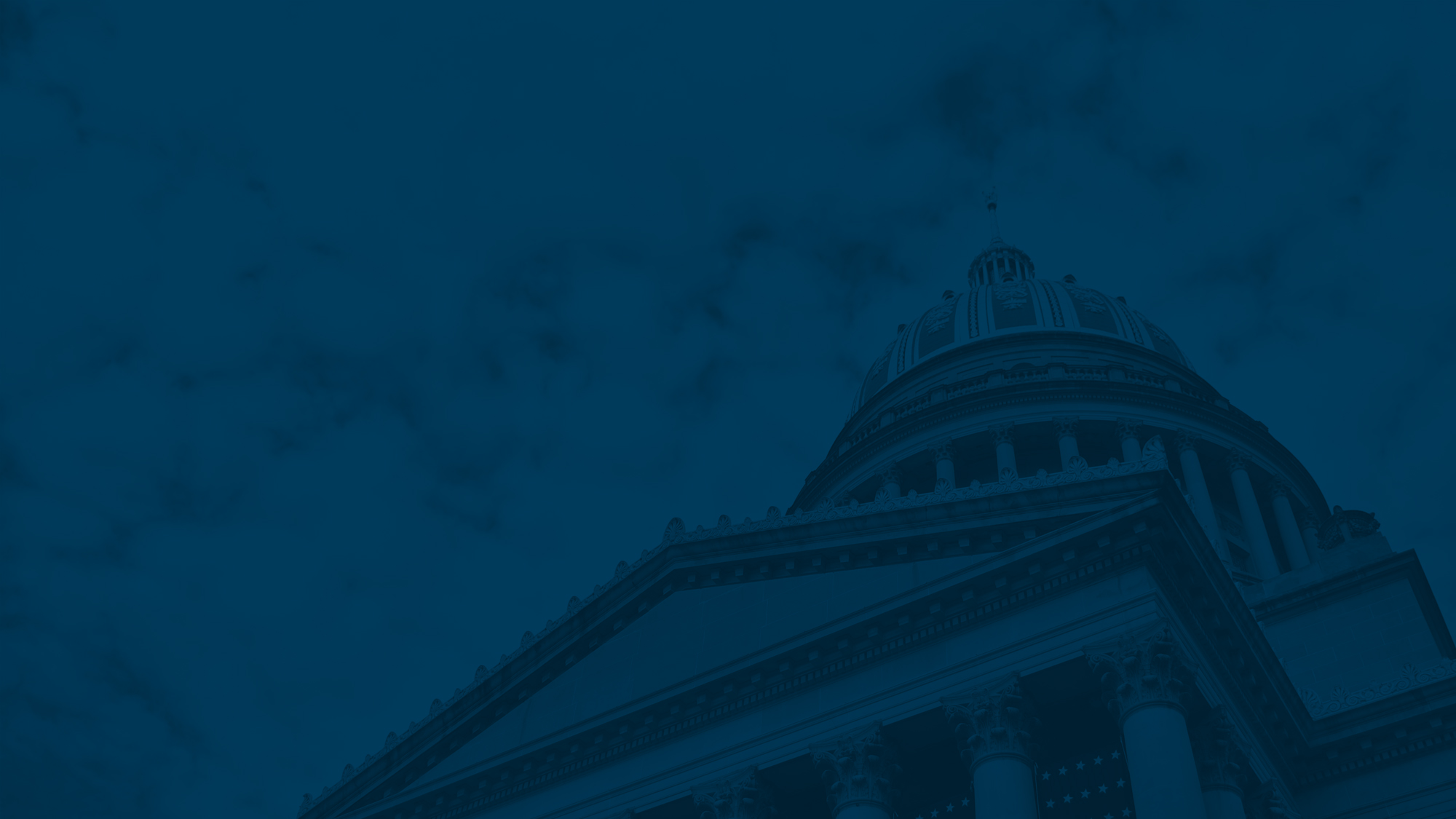 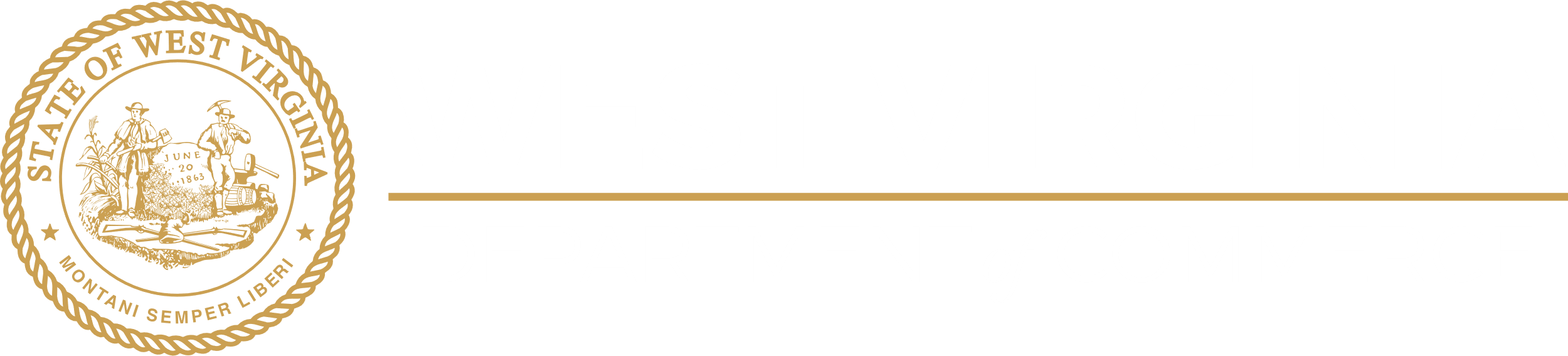 C. Edward Gaunch
Cabinet Secretary 
West Virginia Department of Commerce
(304) 558-2234   |   Ed.Gaunch@WV.gov